International committees and management : excellence in talent acquisition
Int. Scientific Committee : Chaired by Marco Viceconti
13 members (UK, IT, DE, NL, US, PL)
Selects top candidates
Foundation Council
5 reps of Teaming partners (UK, DE, PL) 
Concludes employment contracts
A Centre for New Methods in Computational Diagnostics and Personalised Therapy
Improve efficacy
Reduce secondary care costs
Replace invasive diagnostics
New Polish
high-tech start-ups
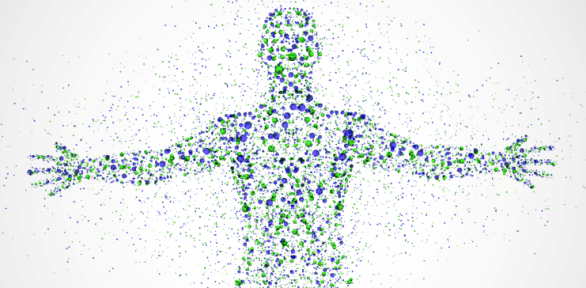 Centre’s Management : Led by Scientific Affairs Director Marian Bubak
Search Committee: 6 members (UK, DE, PL)
Access to quality candidates
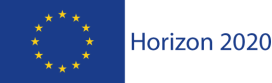 Replace indirect prognostics
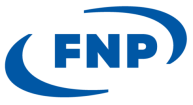 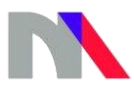 Personalise therapies
Reducing impact of ageing
Externalise management
Manage multimorbidity
Collaboration: 
Modellers + Healthcare Professionals  identify in silico opportunities
Affordable future
Digital Patient: subject-specific models as decision-support systems for personalised medicine
This EU H2020 ‘Teaming for Excellence’ project develops a Business Case to establish in Poland a European centre of excellence for computational medicine.
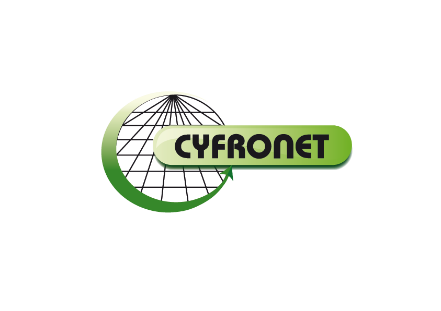 Optimise complex pathways
HPC skill
Hardware
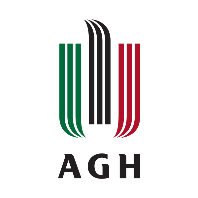 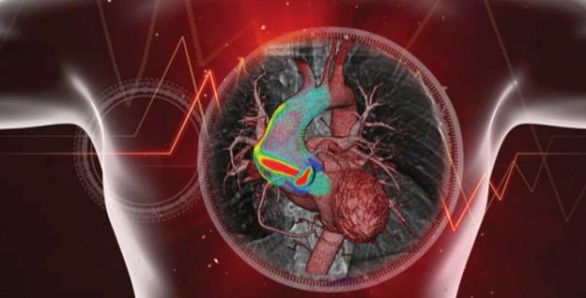 Create a Polish ISCT industry
Reduce innovation costs
Speed time-to-market
Treat rare conditions
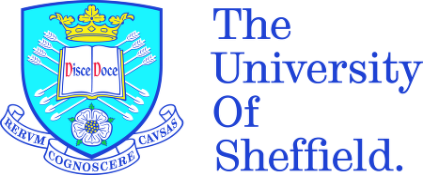 Revitalise medical industry
Target rare/neglected disease
Comp Medicine skills
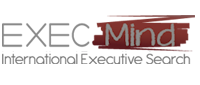 HPC Lab and hardware
Human resources
Healthcare Informatics
Computer science research
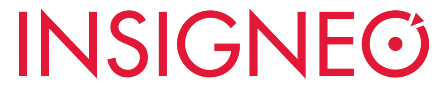 Key Performance Indicators
Research groups
R&D personnel
New scientists
Foreign scientists
Publications
Recruitment of Life Science and IT research and management staff
Track record (2017):8 international CSOs/lab leaders recruited
Reduce, Refine, and Replace Animal Experimentation
More ethical research
Objectives
Health: Development of new computation-based solutions for diagnostics and therapy in daily healthcare. 
Technology: Systematic involvement of regional biomed businesses, specialising in technologies and services for personalised medicine, in high-profile research projects and clinical adoption of their outcome. 
People: Development of education initiatives to train knowledge workers with the skills in data analytics, simulation, and HPC/Big Data, to respond to the growing demand for skilled workforce in medical devices and bio-engineering. 
Science: Strong advancement of algorithms, models and technologies involved in personalised medicine, including design of holistic, replicable, generic framework for simulation-based Decision Support Systems (DSS) creation.
In Silico Clinical Trials: individualised computer simulation for the development or evaluation of new drugs or medical devices
5
55
33
15
60
Impacts
Data
Science
Modelling and Simulation
Human resources
The
Centre
LifeSci/Med research
State-of-the-art: Advancement of algorithms, models and technologies
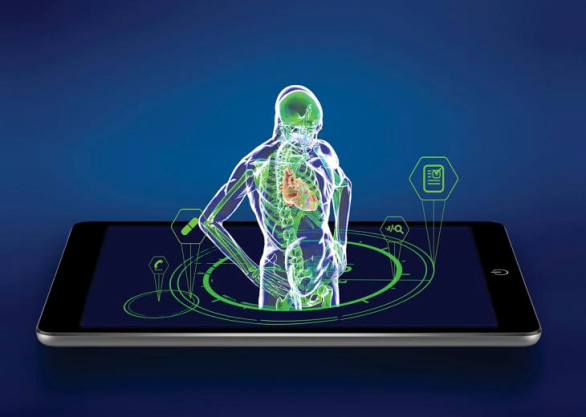 Medical Labs
Algorithmic decision science
In silico techniques
Democratisation of healthcare
Data and Trials
Human resources
Industry
Education: knowledge transfer in health data analytics, modelling, HPCFoster: young Entrepreneurs  technical/commercial/financial skills
Computer Science and HPC
Personal Health Forecasting: subject-specific models for the self-management of health
SHORT-TERM        LONG-TERM
Optimised regulatory pathways
Reduce primary care costs, Improve quality of life
Empower participation
Optimise management of chronic conditions
Improve access to care
Low-cost MedTech industry
Refine rural telemedicine
Consumer ISM market
Personalise prevention
International Consortium and Environment
Methodology
Innovation: New in silico solutions for
diagnostics and therapy in daily healthcare
Private Funds
Venture Capital
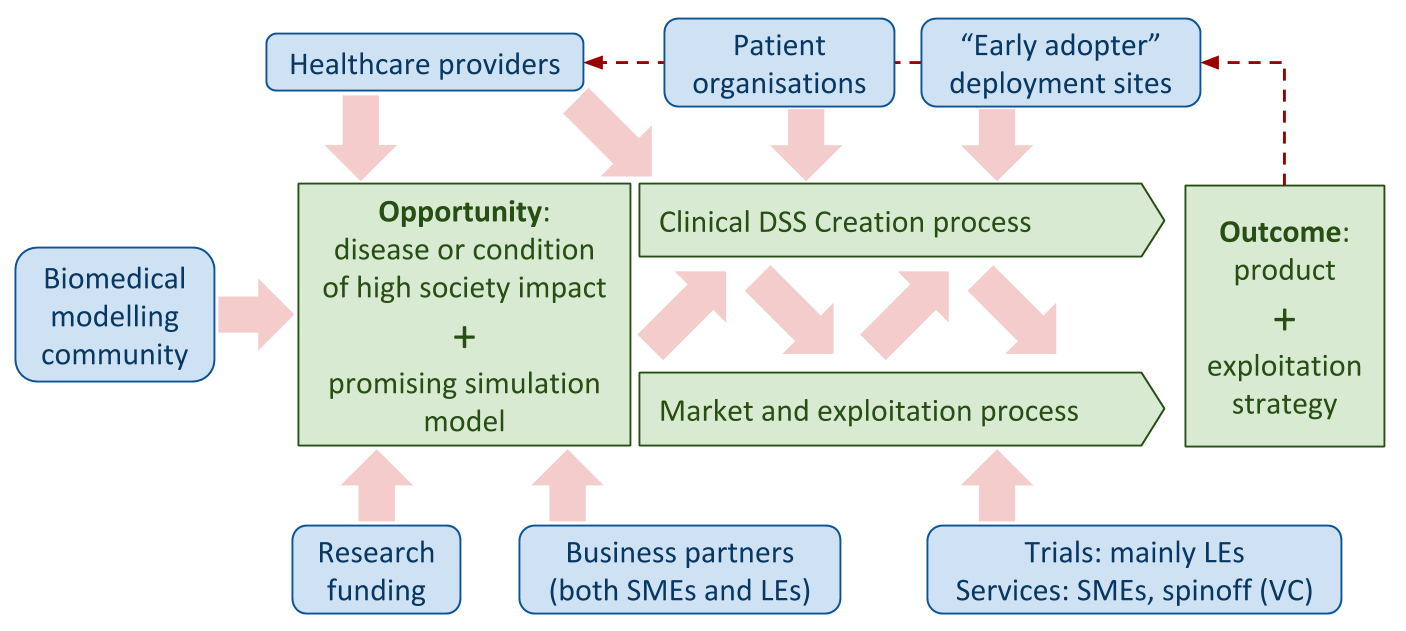 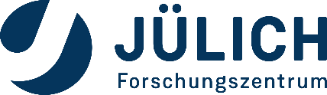 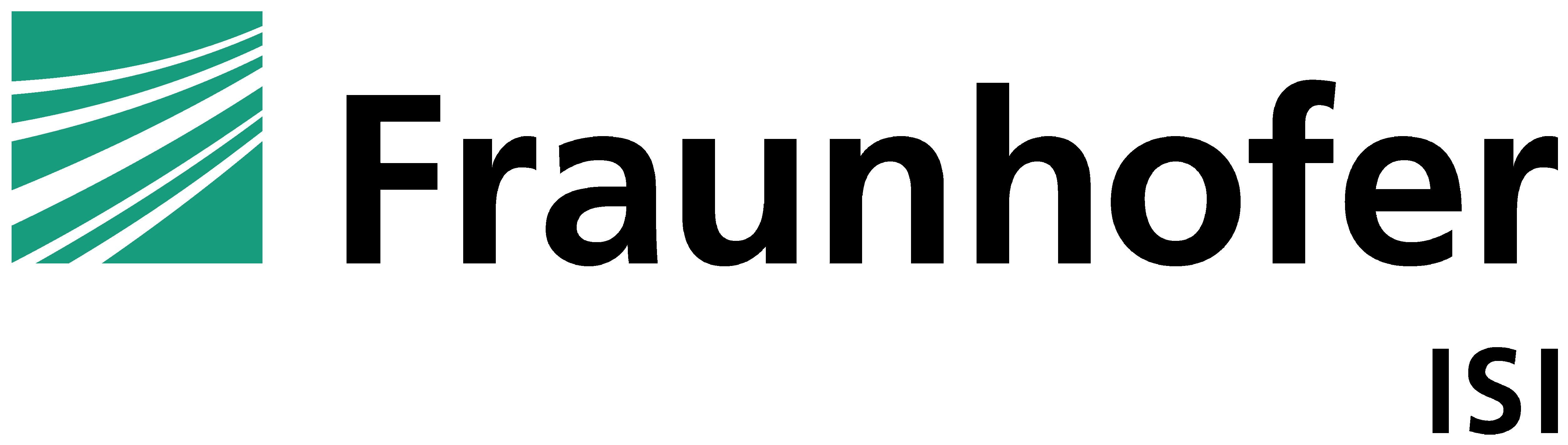 € Private
€ Public
Healthcare Innovation
The
Centre
An independent research foundation
In silico expertise
Modelling research
Clinical Data
Technology
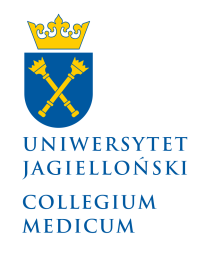 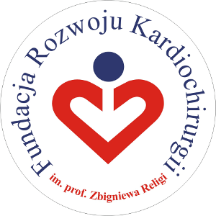 Clinical Data
Exploitation: Regional biomed businesses
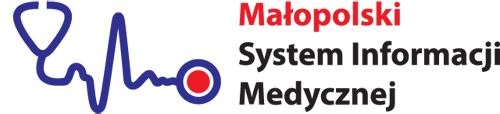 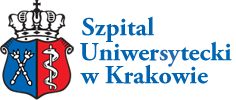 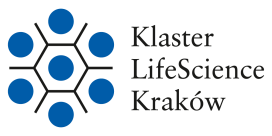 Human Resources: Key to Success
National and Regional Opportunities
Poland, and in particular Kraków, are well positioned to play a key role in computational medicine:
Kraków scientific community educates large numbers of medical and IT professionals, and routinely engages in interdisciplinary research with Europe’s world-leading in silico research community.
There are many research hospitals in and around the city.
The life science companies have entered a phase of rapid growth.
The project is coordinated by Polish National Centre for Research and Development, and Małopolska (Kraków) region authorities are strongly involved in, to achieve adequate alignment of the Centre’s goal with national and regional specialisations and development strategies.
Top international candidates for the Directorship, and Laboratory Leaders
Access to local and international Candidates for Middle and Junior Researcher positions
Contact: Marian Bubak, Academic Computer Centre Cyfronet, AGH University of Science and Technology, Kraków, Poland
bubak@agh.edu.pl, http://dice.cyfronet.pl/ 
Acknowledgements. This work is partly supported by the EU project CECM H2020 WIDESPREAD TEAMING PHASE 1 (contract number 763734).
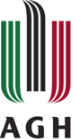 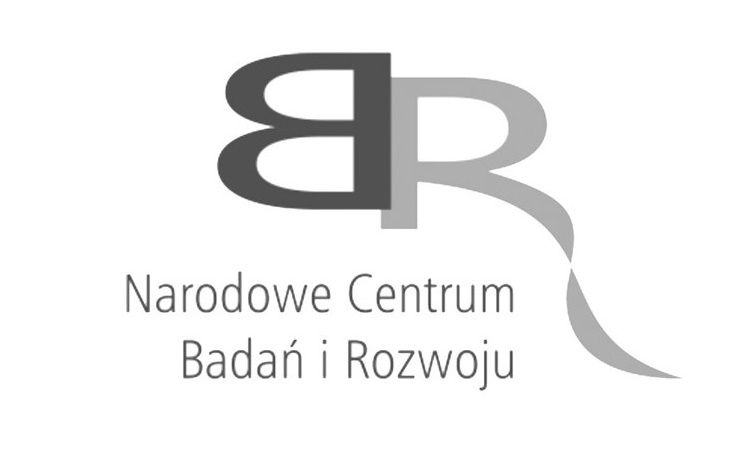 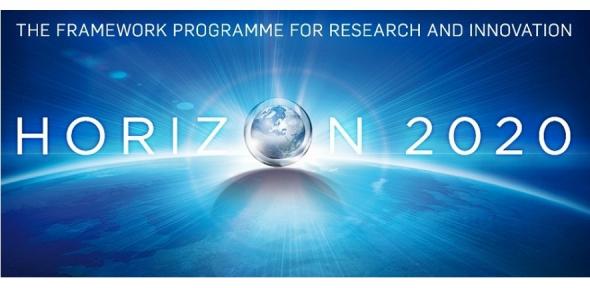 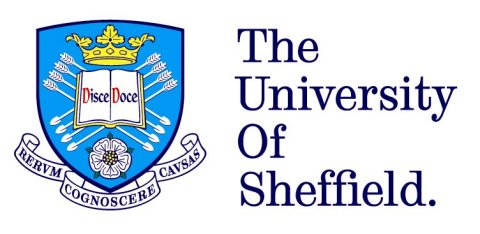 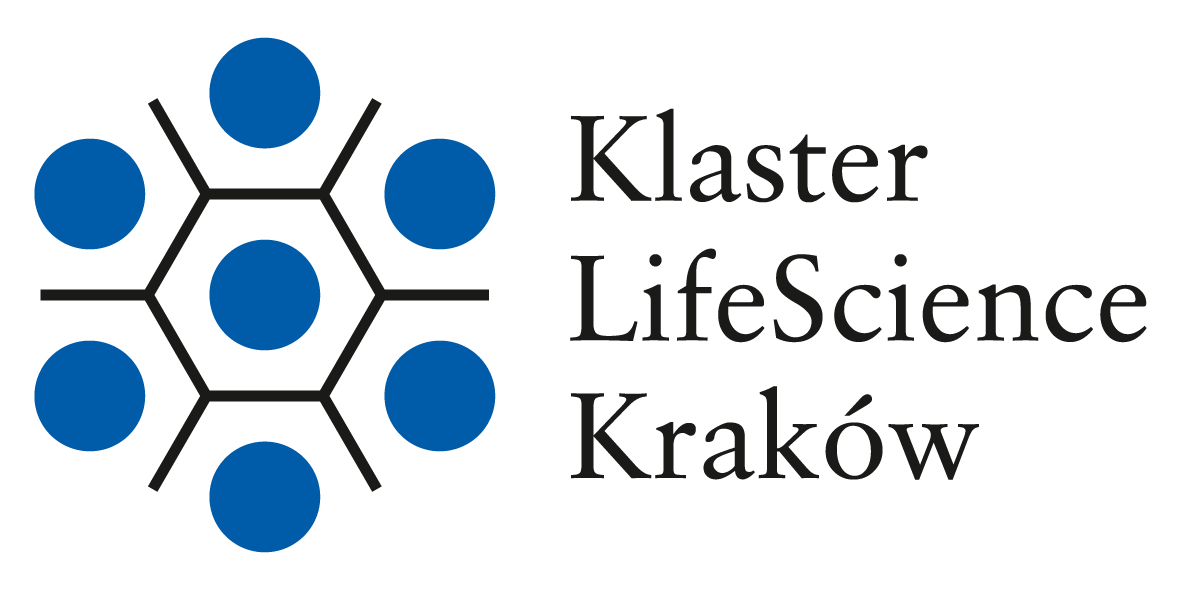 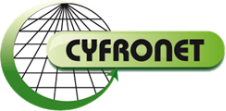 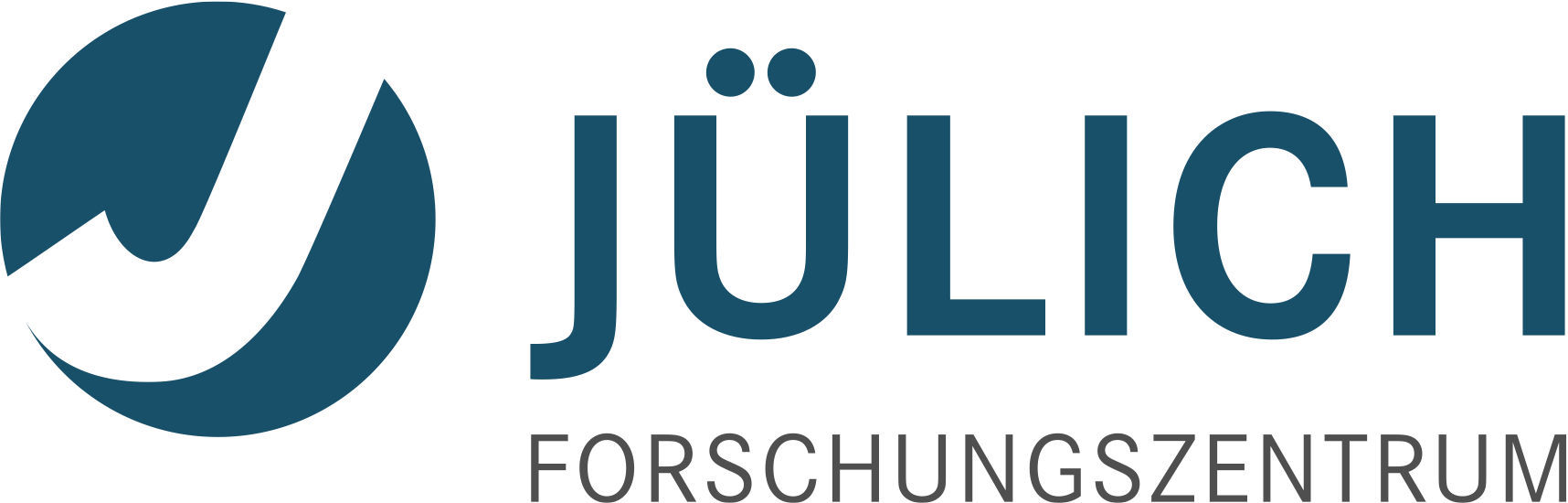 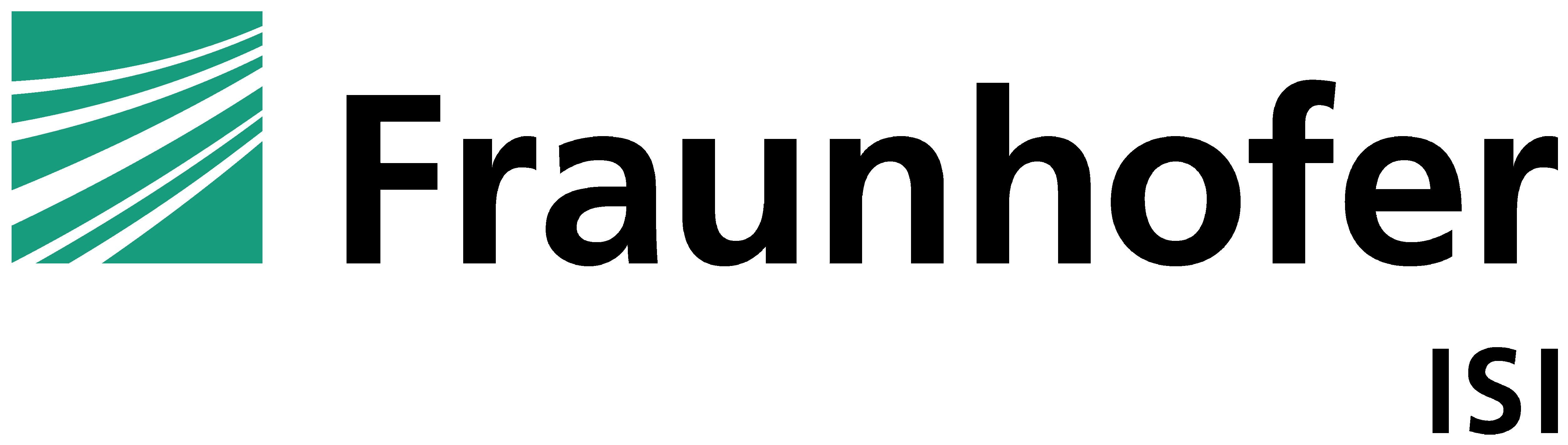 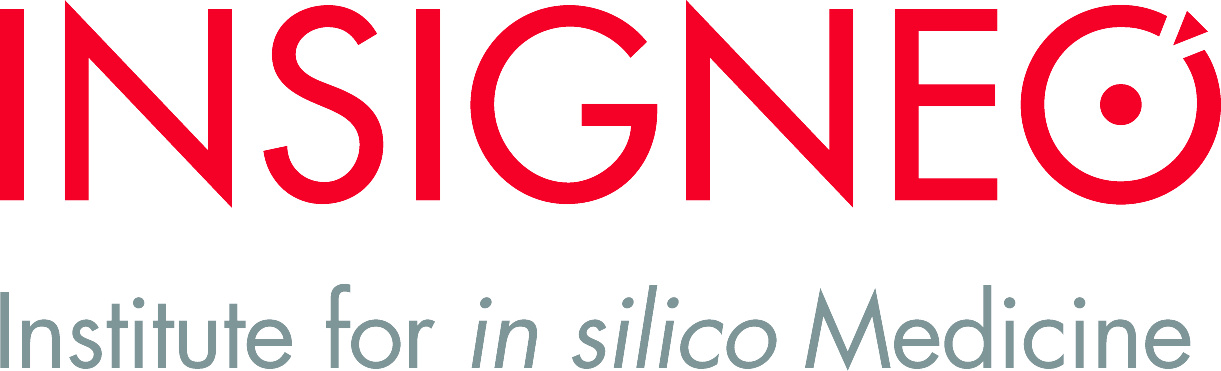